第４回日本睡眠検査学会 学術集会
　
日本睡眠検査学会  ＣＯＩの開示
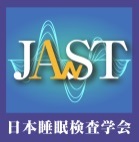 ※過去3年間において開示すべき内容がある項目のみ記載し、その他の項目は削除して下さい。
・ 顧問：
・ 株保有・利益：
・ 特許使用料：
・ 講演料：
・ 原稿料：
・ 受託研究・共同研究費：
・ 奨学寄附金：
・ 寄附講座所属：
・ 贈答品などの報酬：